What’s the problem? Why is this cause you must know about?
1.	People should know about nature conservancy because too much land has been destroyed and made into building and cities. The campaign has also been identified as a tool to help slow climate change.
what the organization does and who gives them funding
The organization has saved over 119 millions of acres of land and 5,000 miles of rivers worldwide. Nature Conservancy also operates more than 100 marine conservation projects globally. The Nature Conservancy is taking on the tough issues facing conservation today — from climate change to coral reefs, to energy development in a growing world.
•	The  problems and successes associated with the organization
The organization has saved lot of land. Conservancy also operates more than 100 marine conservation projects globally. The Nature Conservancy is taking on the tough issues facing conservation today — from climate change to coral reefs, to energy development in a growing world.
The organization’s size, number of workers, and what makes it a great organization.
The nature Conservancy has over one million members, worldwide. They are a great organization because The Nature Conservancy rates as one of the most trusted national organizations. 2005 on their list of "10 of the Best Charities Everyone's Heard Of.
•	where their donations are spent
The donations are spent on land they purchased. In 2001 through 2005, they purchased land in Colorado that would later form the Great Sand Dunes National Park and the Baca National Wildlife Refuge, as well as expand the Rio Grande National Forest.
how the public can best contribute to this cause
People can help this cause by donating some of their money to this organization and event joining the organization can definitely help.
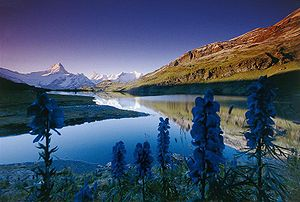